PRE-PROPOSAL CONFERENCE:
CSP-2140 CONSTRUCT CONTAINER YARD 6 REFRIGERATED STORAGE INFRASTRUCTURE AT BCT
March 22, 2022
11:00 a.m. (CST)
AGENDA
Pre-Proposal Conference House Rules
Port Commission
Business Equity 
Procurement Services
Scope of Services
Q & A
2
PRE-PROPOSAL HOUSE RULES
Attendees will begin the meeting in listen-only mode.
There will be a Q&A session at the end of today’s presentation.
If you have any questions during the presentation, you may submit your Questions through the WebEx chat feature and they will be addressed at the end of the presentation.
This presentation recording will be posted on the BuySpeed homepage under “Pre-Bid/Proposal Conference Information.”
3
PORT COMMISSION
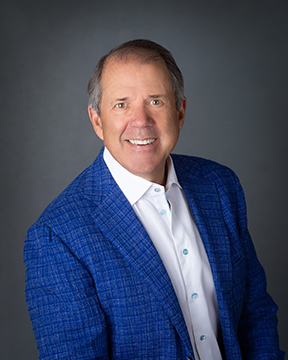 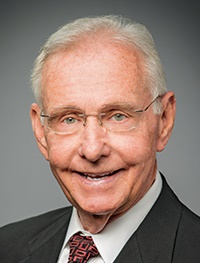 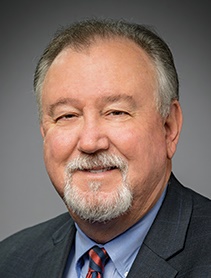 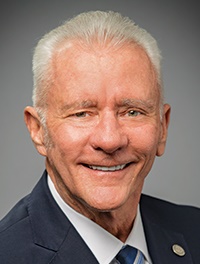 Dean E. Corgey
Commissioner
Clyde Fitzgerald
Commissioner
Stephen H. DonCarlos
Commissioner
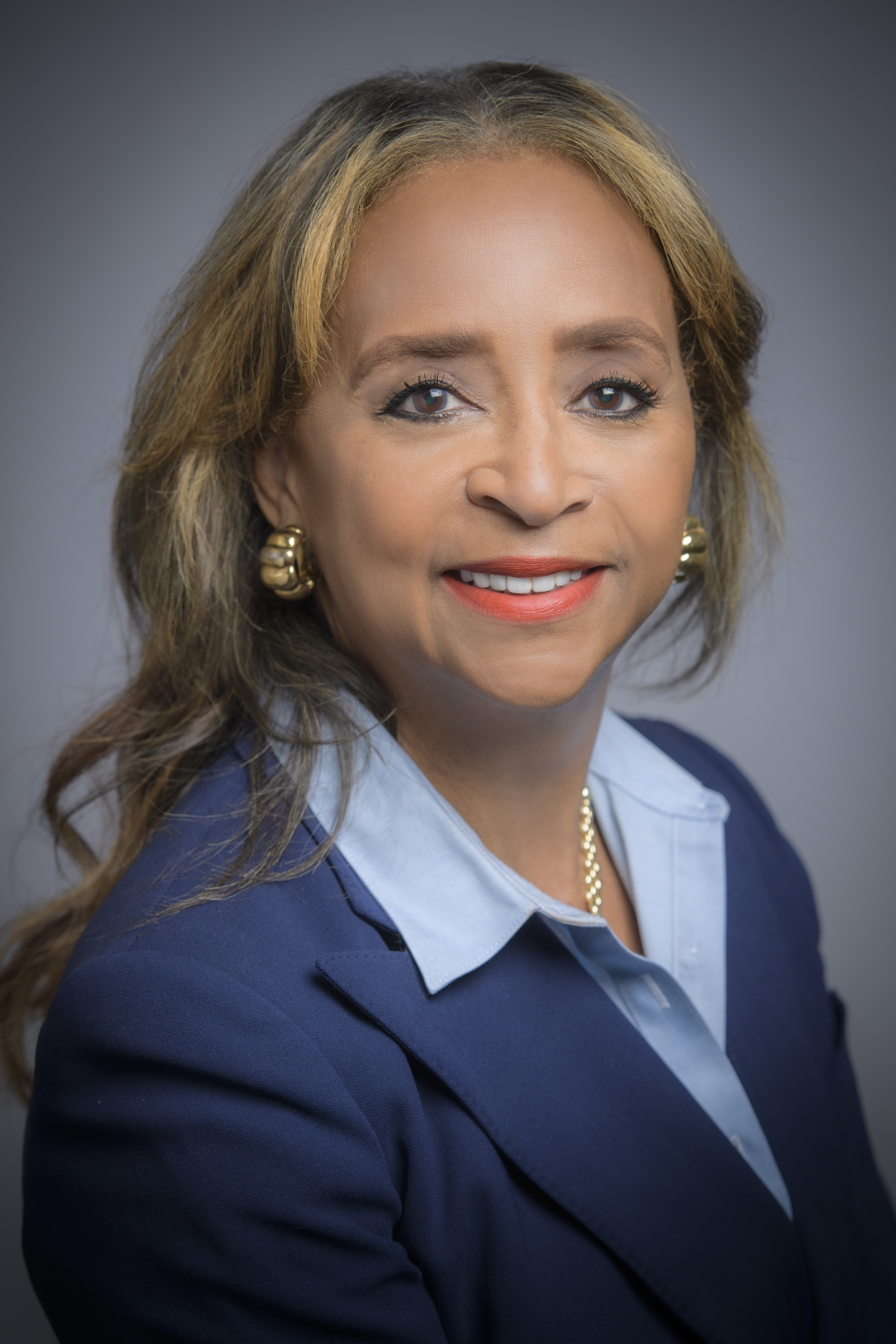 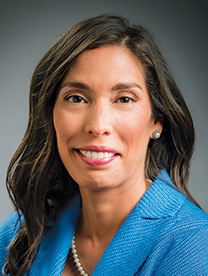 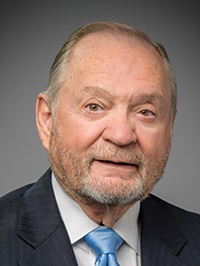 Wendy Montoya Cloonan
Commissioner
Roy D. Mease
Commissioner
Cheryl D. Creuzot
Commissioner
Ric Campo
Chairman
4
[Speaker Notes: So let’s talk about Port Houston.  First, we are governed by a seven-member Commission, led by Chairman Ric Campo. Since this procurement is a formal procurement, meaning the contract value is above $50,000, the Port Commission will be responsible for approving or rejecting the staff’s award recommendation.]
Business Equity
BUSINESS EQUITY, S/MWBE PROGRAMS
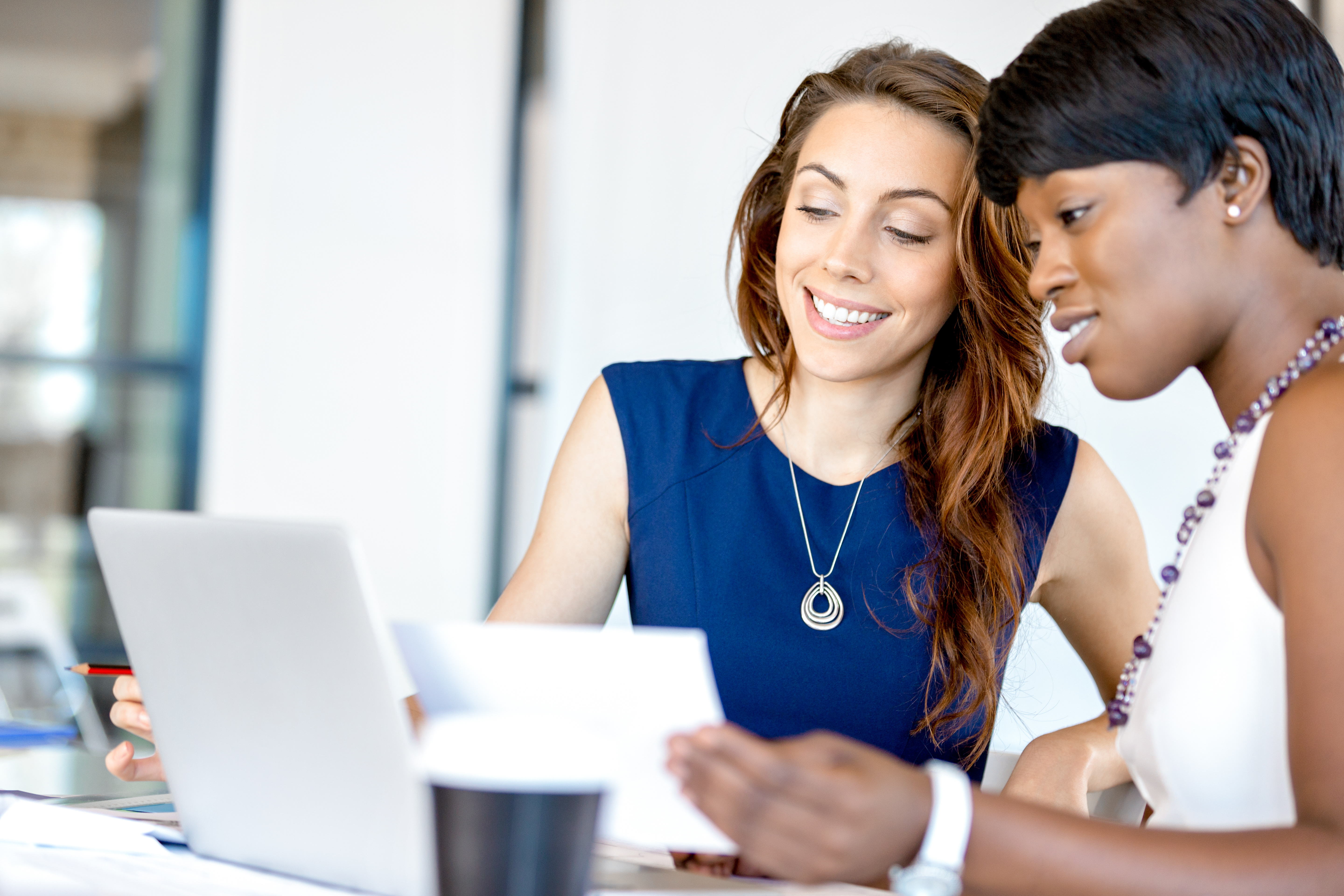 Port Houston promotes business opportunities for all sectors of the community and recognizes the importance of vendor and suppler diversity in its contracts.  

Port Houston has established an organizational 
35% Small Business participation goal and a
30% Minority-and Woman Business Enterprise (MWBE) aspirational goal.
6
[Speaker Notes: The Port Commission, at its April 27, 2021 meeting, approved the NEW Minority- and Woman-Owned Business Enterprise Development Policy and the Amended and Restated Small Business Development Policy. 


Initiative will reduce barriers to MBEs and WBEs who want to engage in business with Port Houston
Port Houston is working to identify and contact qualified S/MWBEs to meet our participation goals  
Implemented race- and gender-neutral measures to ensure equal opportunities for all contractors and subcontractors
Port Houston is continuing to provide training, mentorship, networking and development assistance to all S/MWBEs]
AWARDS & COMMITTMENTS
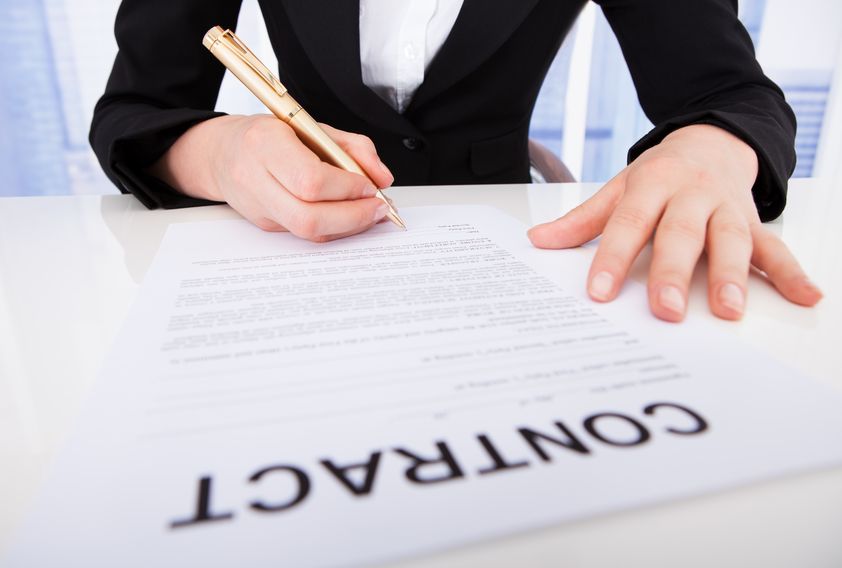 All dollars awarded and committed to enrolled S/MWBEs count towards Port Houston's S/MWBE goals regardless of whether the individual solicitation includes criteria for small, minority, woman-owned business participation.
7
BUSINESS EQUITY DEFINITIONS
Small Business Enterprise (SBE) means a firm whose gross revenues or number of employees, averaged over the past three years, inclusive of any affiliates as defined by 13 CFR § 121.103, does not exceed the size standards defined in Section 3 of the Federal Small Business Act and applicable Small Business Administration regulations related to the size standards found in 12 CFR §121. The net worth of the owner must be less than $1.32 million, excluding the owner’s primary residence and assets of the business.
Minority Business Enterprise (MBE) means a Business that is at least 51% Owned by one or more Minority Persons, or for which at least 51% of the equity is Owned by one or more Minority Persons, and both the management and daily business operations are carried out and controlled by one or more of the Minority Persons who own it.
Woman Business Enterprise (WBE means a Business that is at least 51% Owned by one or more females, or for which at least 51% of the equity is owned by one or more females, and both the management and daily business operations are carried out and controlled by one or more of the females who own it. 
MWBE and SBE Policies: The Port Commission, at its April 27, 2021, meeting, approved the NEW Minority-Amended and Restated Small Business Development Policy.
8
PARTNER CERTIFYING AGENCIES
Small and MWBEs must meet certain criteria and be certified with one of the following partner agencies:

*City of Houston (SBE, MBE, WBE)						
Houston Minority Supplier Development Council (MBE)
*METRO (SBE)							
*SBA 8(a) (SDB)
*State of Texas HUB Certification (HUB)
South Texas Central Regional Certification Agency (SBE, MBE, WBE)							
*Texas Department of Transportation (SBE)
Women’s Business Enterprise Alliance (WBE)
*No fee to apply
9
S/MWBE CONTRACTOR REQUIREMENTS
Contractor is encouraged to and agrees it will endeavor to: 

Placing qualified small and minority businesses and women’s business enterprises on solicitation lists; 

 Assuring that small and minority businesses, and women’s business enterprises are solicited whenever they are potential sources; 

Dividing total requirements, when economically feasible, into smaller tasks or quantities to permit maximum participation by small and minority businesses, and women’s business enterprises;

Establishing delivery schedules, where the requirement permits, which encourage participation by small and minority businesses, and women’s business enterprises; 

Using the services and assistance, as appropriate, of such organizations as the Small Business Administration and the Minority Business Development Agency of the Department of Commerce.
10
S/MWBE CONTRACTOR REQUIREMENTS
This project has the following Small Business requirements:

Small Business 5% SB-Prime Basis
11
Procurement Services
Dean Ainuddin
Manager, Contracts
PROCUREMENT
No Contact Period – No communication between interested vendors and Port Houston staff during the active period.
Technical questions should be submitted via BuySpeed
Last day to submit questions: 7 days before due date (4/6/2022) 
Responses are due no later than 11 a.m. on 4/13/2022
Proposals must be submitted electronically via email to: procurementproposals@porthouston.com
Use forms in the package
Anticipated award date: 5/24/2022
13
PROCUREMENT
Evaluation Criteria
Port Houston will select the provider of the services offering the best value to Port Houston. The criteria and relative weights that will be considered by Port Houston in evaluating each Response are as follows:
14
PROCUREMENT
Proposal Response form:
(Page 31 of CSP Document)

Page 2 of the Proposal 	Response Form – 	Required Attachments
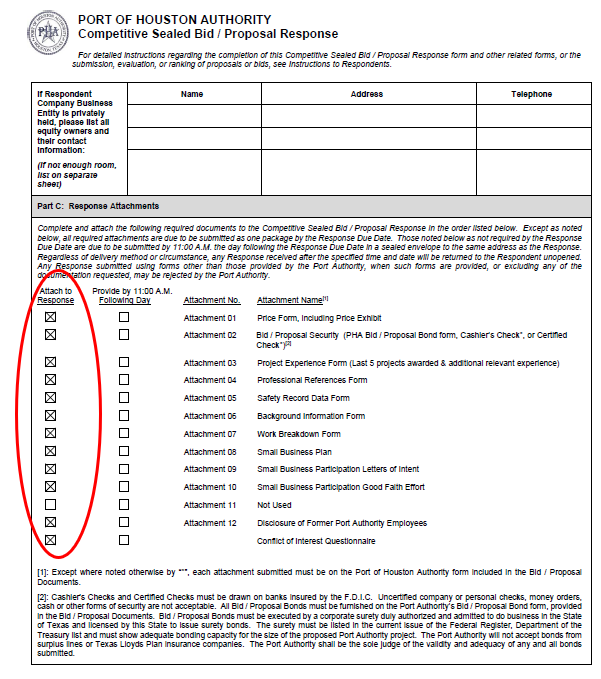 15
Scope of Services
Craig Kasper, P.E.
Project  Manager, 
Project & Construction Management
Project Description & Background
Project serves to expand reefer capacity at Barbours Cut Terminal with 56 additional reefer spaces
Components of the work are located within PHA’s secure restricted area. Transportation Workers Identification Card (TWIC) credentials are required for site access.
Site visit scheduled for March 24th at 11:00AM
Proper PPE and ID Required, preferably TWIC
Contract Duration - 90 Calendar Days
Liquidated Damages - $900 per calendar day
Minimum insurance requirements are listed in Contract Special Conditions
17
Project Scope of Work
Extend new electrical service from CenterPoint meter location to new reefer area with overhead conductors and wooden poles
Selective demolition of existing wood loading dock
Installation of reefer bunkers, distribution panels, conduit and conductors 
PHA shall provide the following materials
4-Gang Reefer Bunker Assemblies, quantity 14
Reefer Distribution Panels, quantity 2
Materials furnished by PHA are currently stored at Bayport Container Terminal. Contractor will coordinate pickup of stored materials with PHA and transport from Bayport to Barbours Cut.
18
Site Conditions
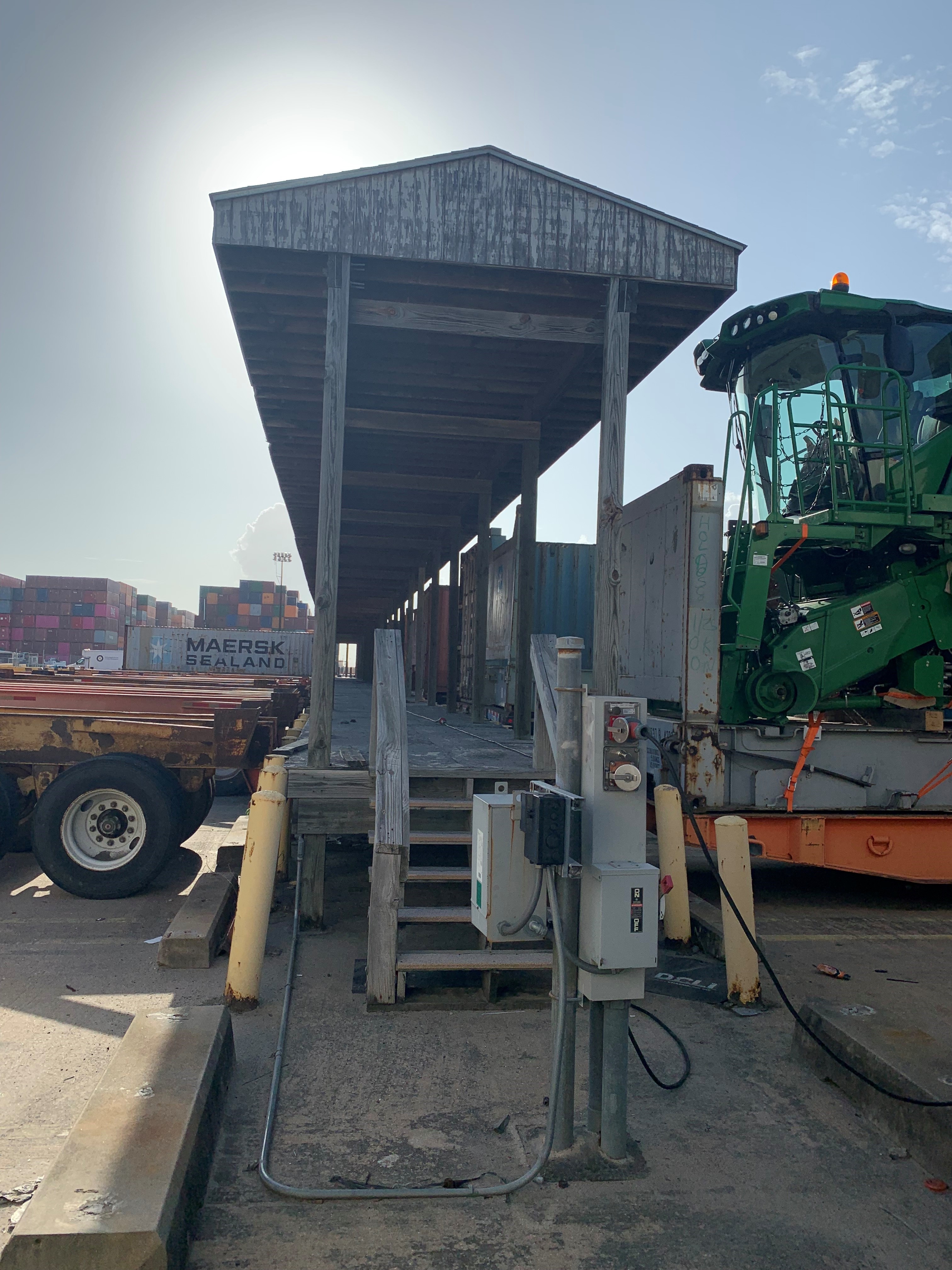 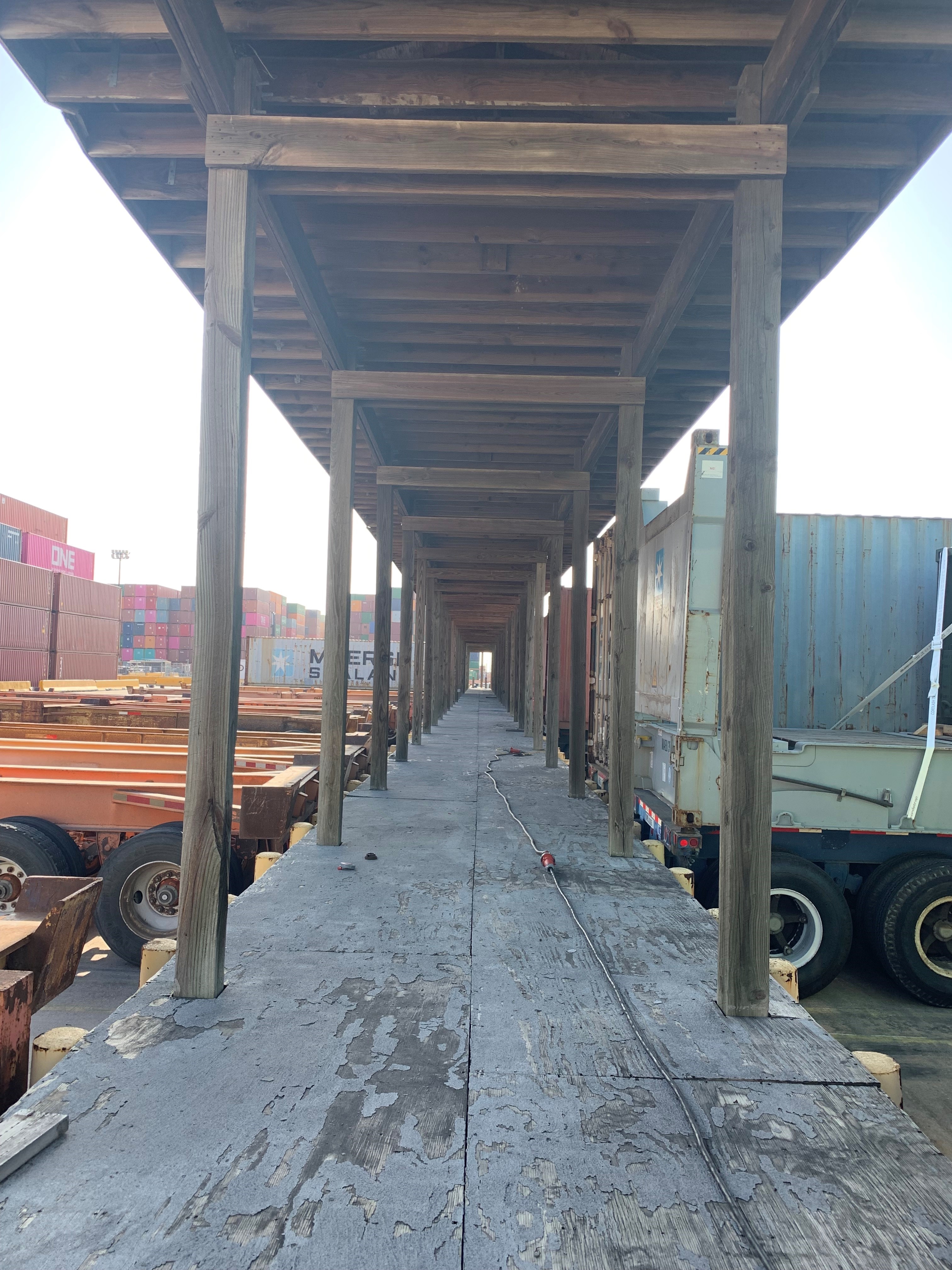 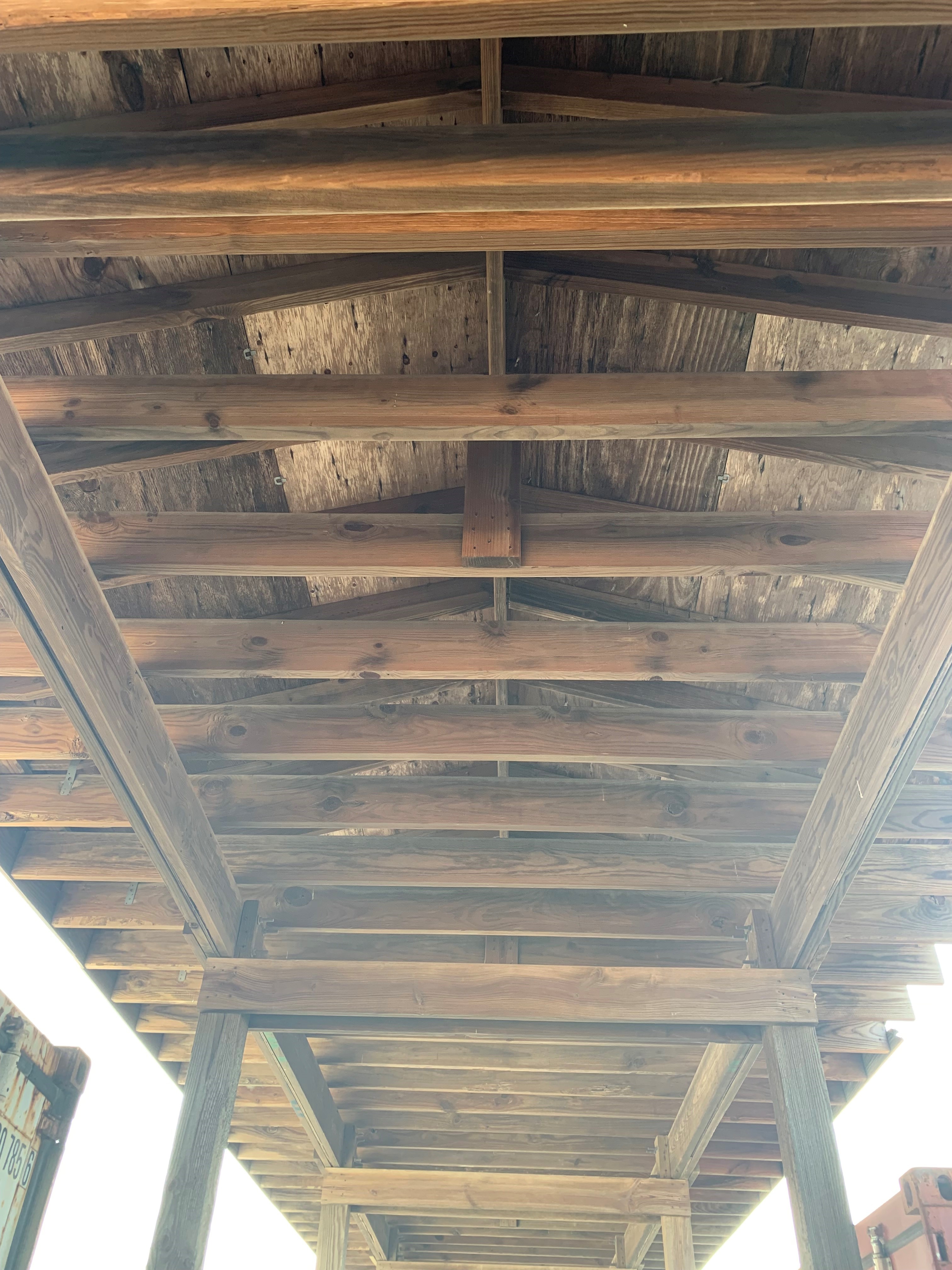 19
Project Location
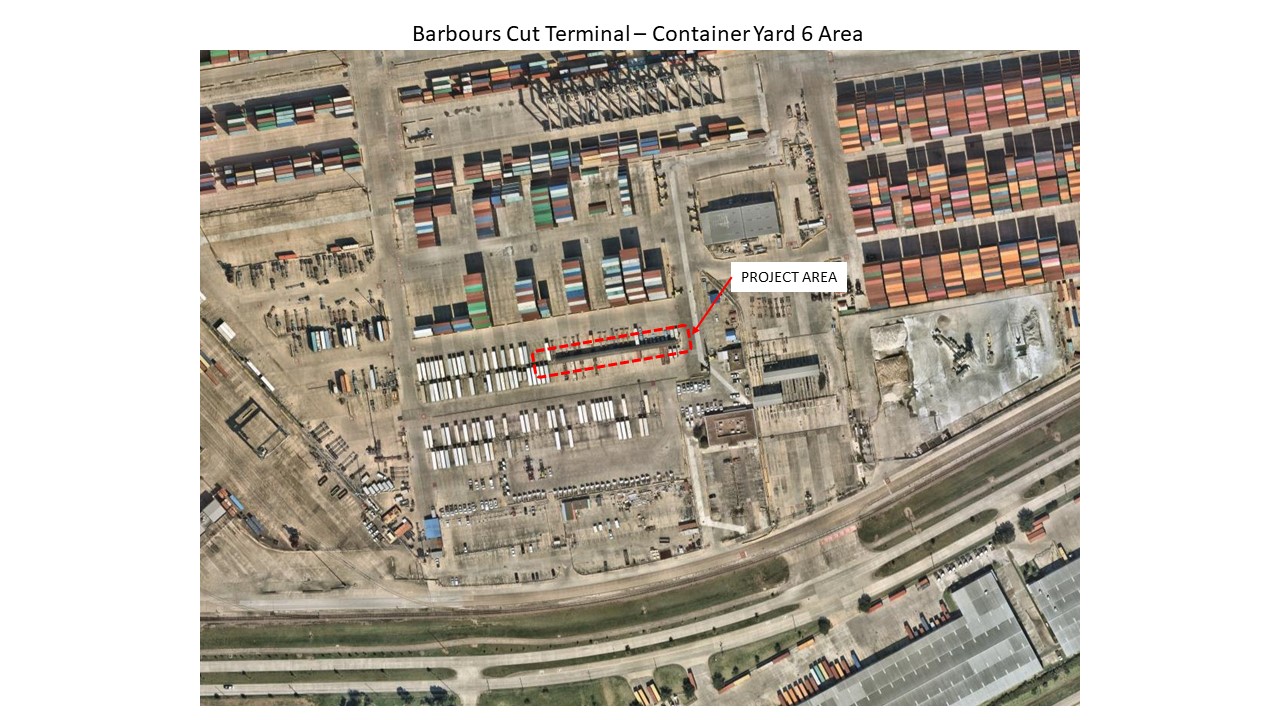 919 Admin Building
20
QUESTIONS?
21
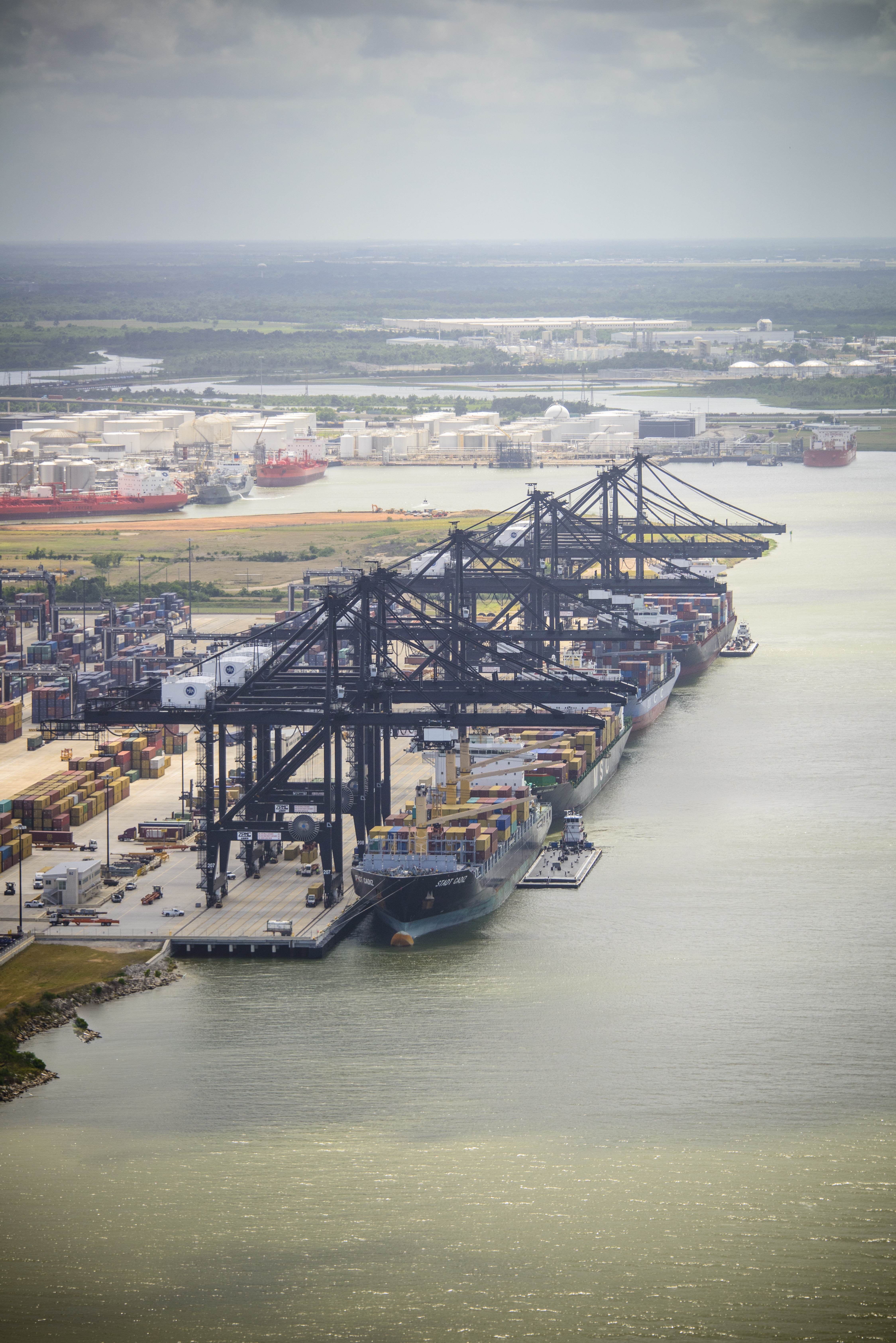 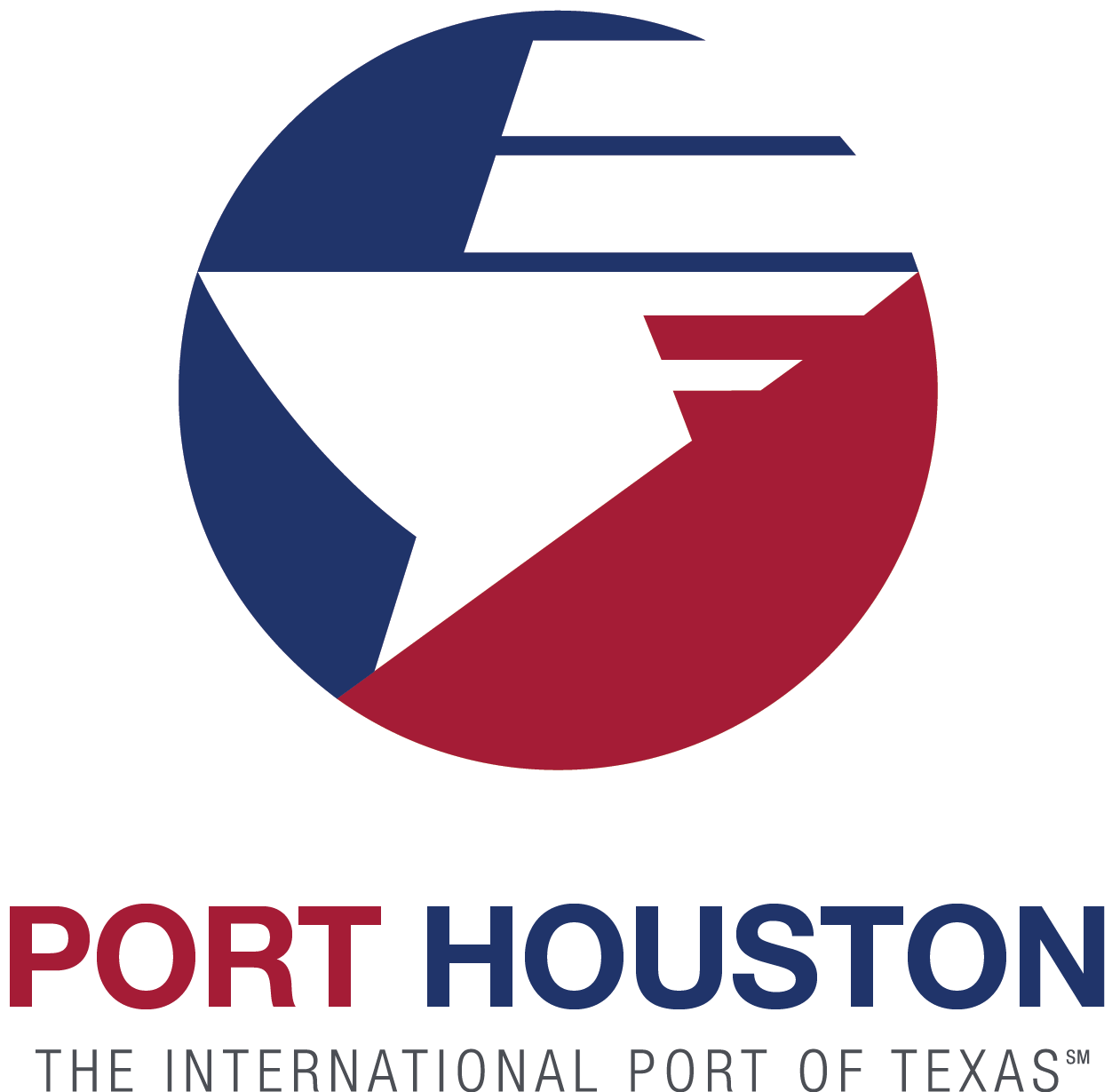 THANK YOU
Port Houston

Questions?

Procurement@porthouston.com